Het interview zit erop. En nu? Verwerking en ontsluiting van Schafttijd getuigenissen
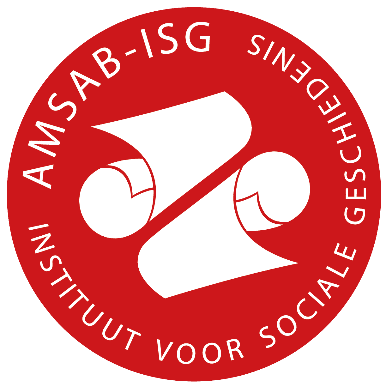 Martine Vermandere, coördinator publiekswerking Amsab-ISG
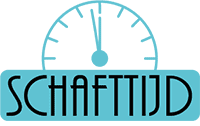 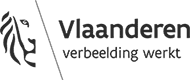 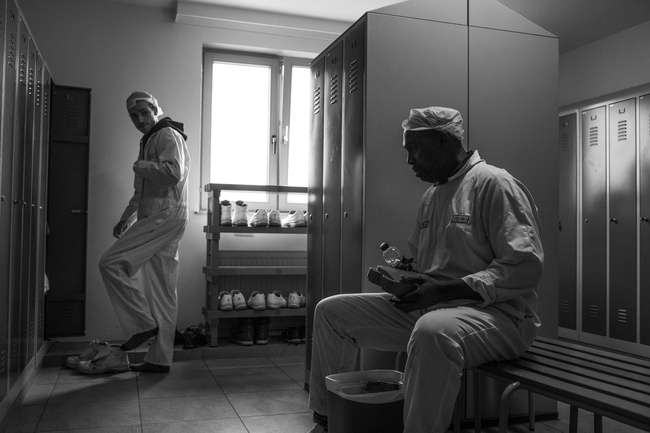 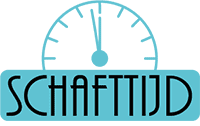 Schafttijd: de rusttijd tijdens de arbeid waarin ook wat gegeten of gedronken wordt.
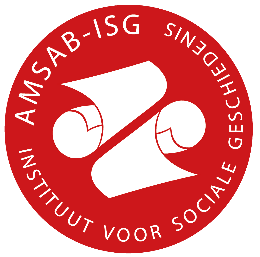 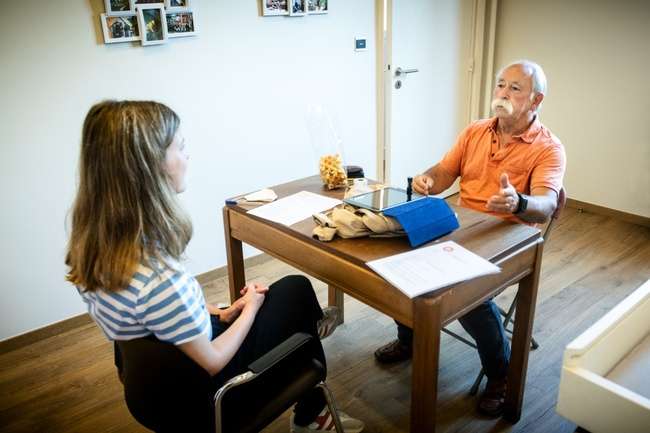 Getuigenissen verzamelen
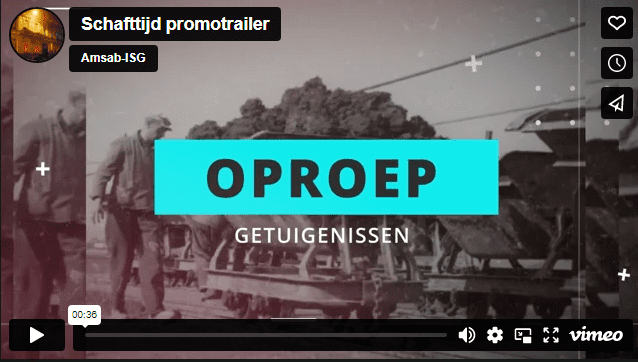 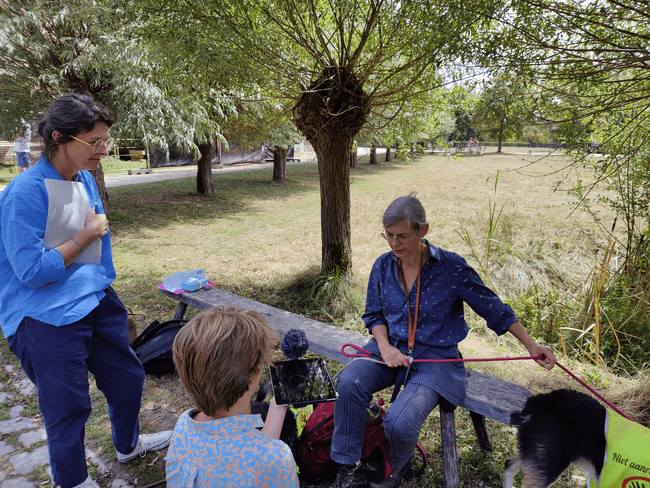 www.schafttijd.org
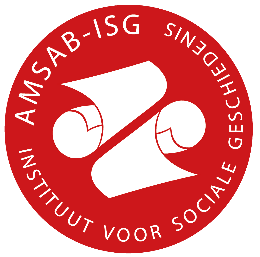 Opnameapparatuur
HT Professional Recorder                                      Voice Recorder van Quality Apps
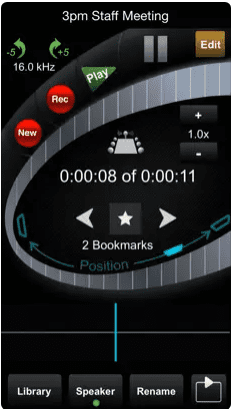 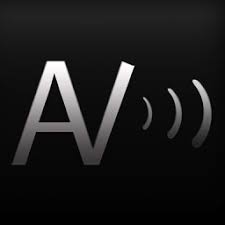 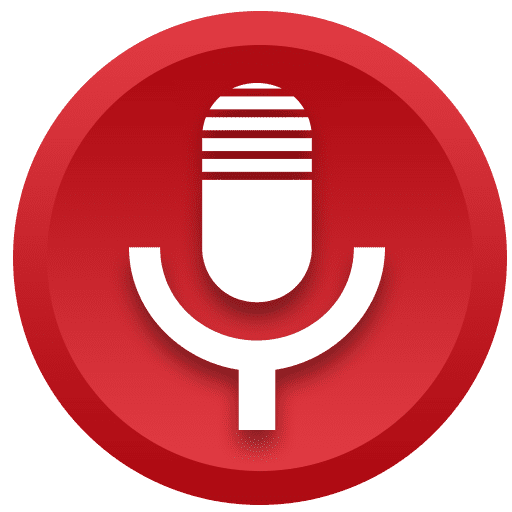 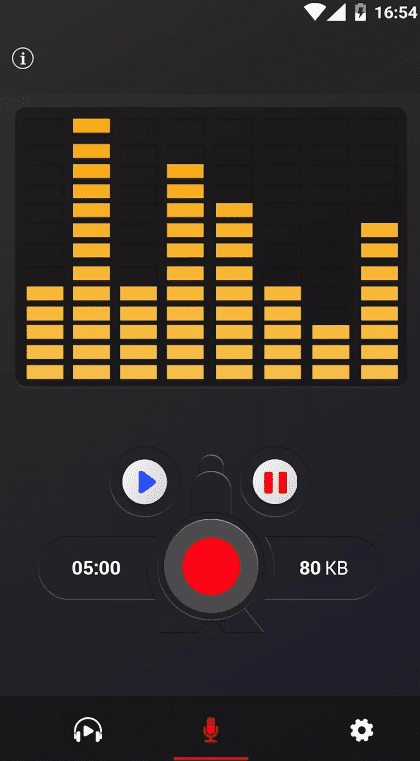 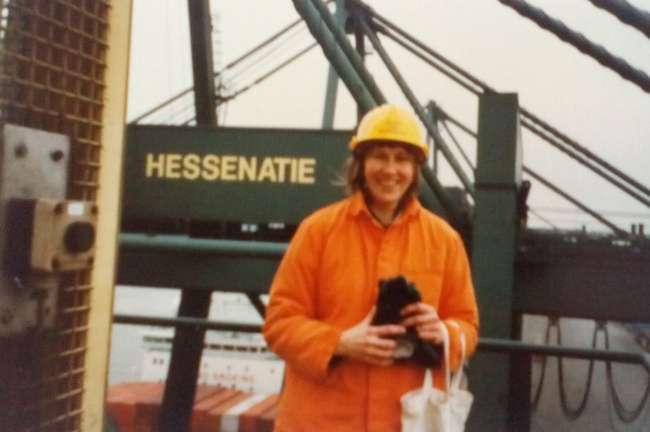 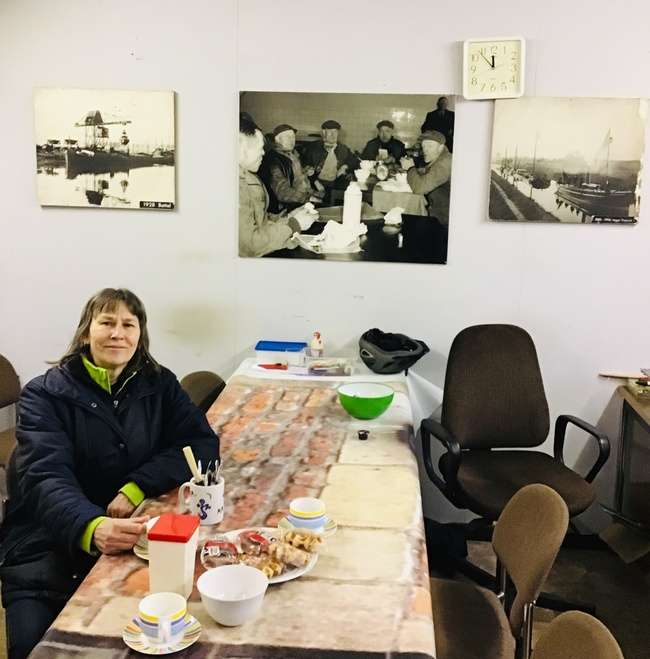 Participatie
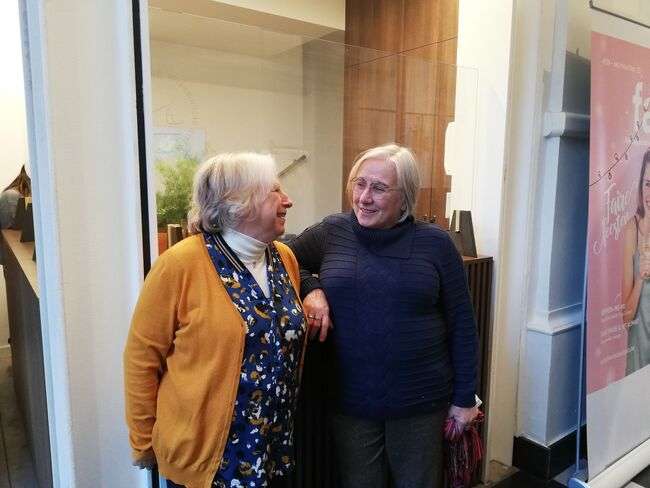 CEST Dataprofiel mondelinge bronnen
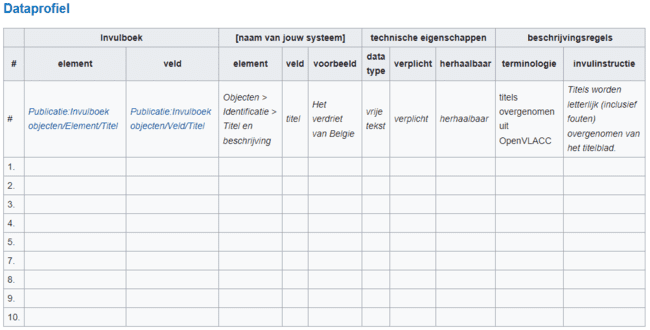 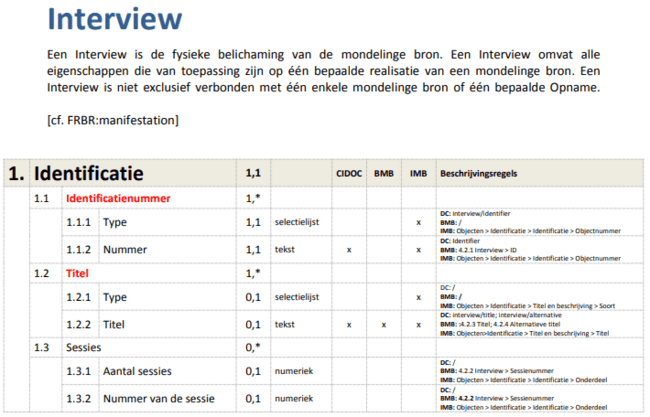 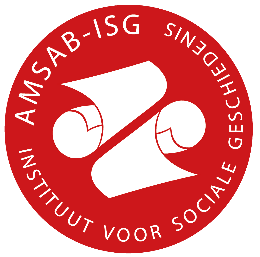 IIIF
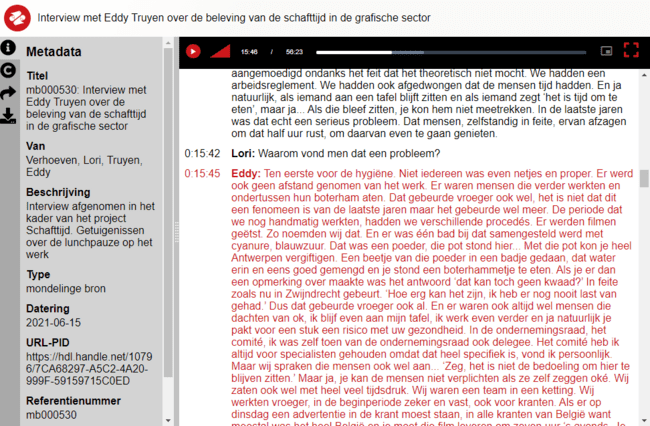 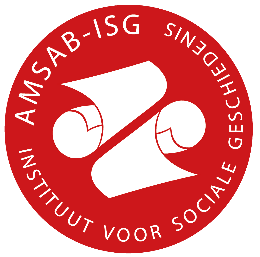 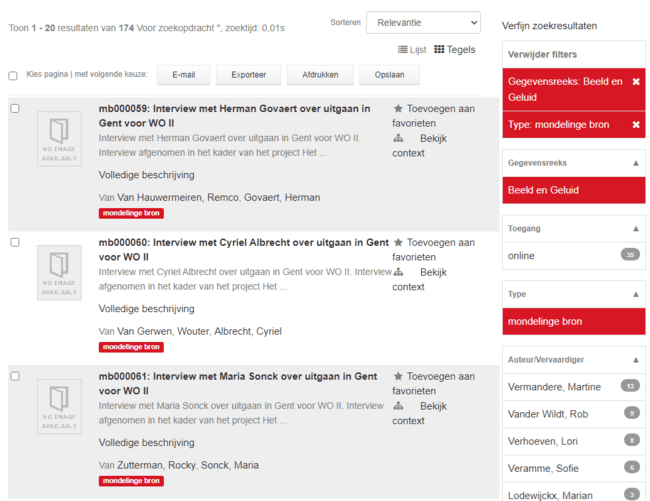 Catalogus
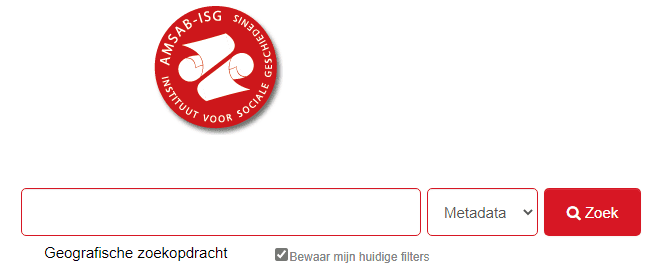 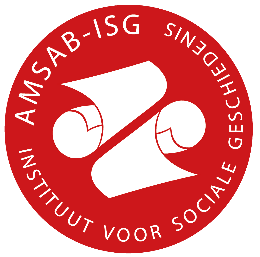 Schafttijd.org
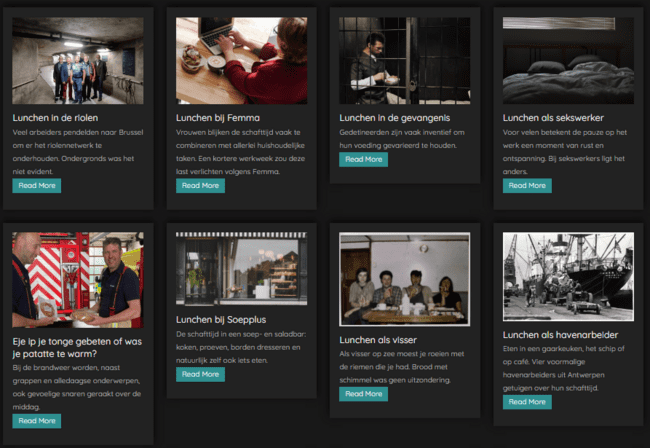 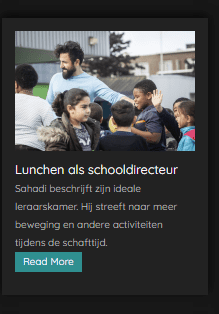 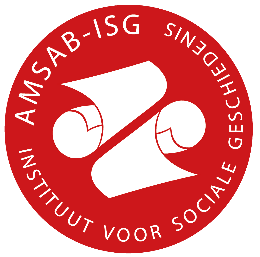 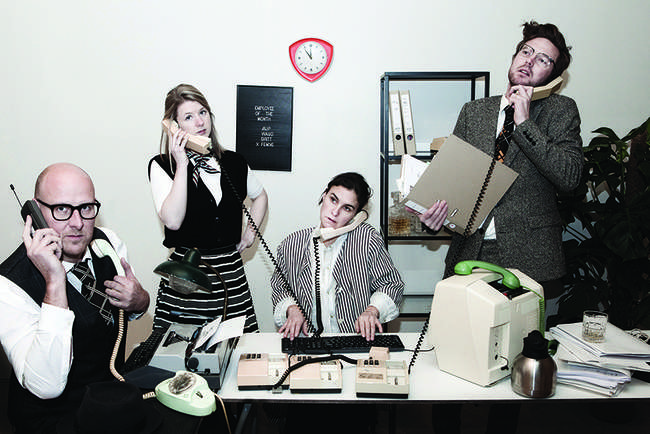 Podcast Schafttijd
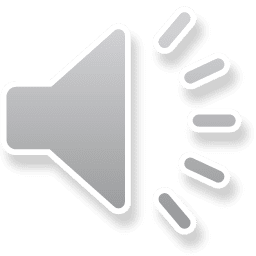 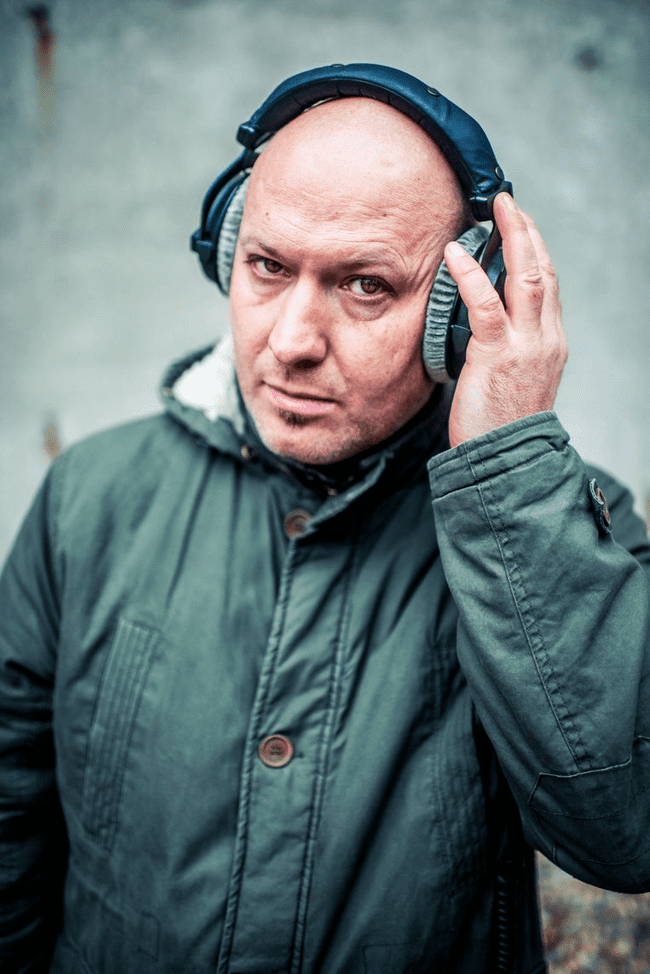 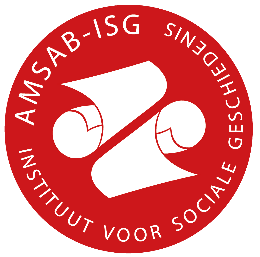 Productie: Amsab-ISG, Exponanza, 
& Floris Daelemans (Radio 1)
Vragen?
Martine.vermandere@amsab.be
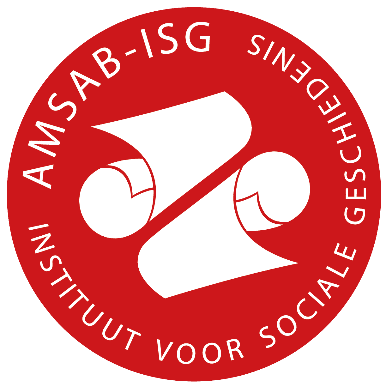 www.schafttijd.org
www.amsab.be
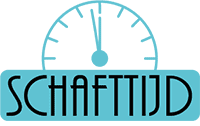 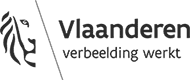